ИНСЕРТ
Прием технологии развития критического мышления через чтение и письмо.
Критическое мышление
Если вы задумываетесь о том, как научить учеников самих добывать информацию
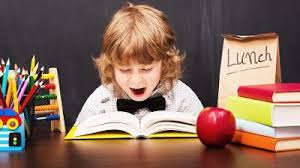 , то технология
РАЗВИТИЕ КРИТИЧЕСКОГО МЫШЛЕНИЯ ЧЕРЕЗ ЧТЕНИЕ И ПИСЬМО для вас!
Справка: Авторы приема — ученые Д. Воган и Т. Эстес.
в Литературе этот прием часто называют технологией эффективного чтения.
Итак, инсерт — это прием технологии развития критического мышления через чтение и письмо (ТРКМЧП), используемый при работе с текстом, с новой информацией.
Инсерт — один из приемов технологии развития критического мышления.
Название приема представляет собой аббревиатуру:
1. Учащиеся читают текст, маркируя его специальными значками:
V — я это знаю;
+ — это новая информация для меня;
- — я думал по-другому, это противоречит тому, что я знал;
? — это мне непонятно, нужны объяснения, уточнения.
Совет: маркировки в тексте удобнее делать на полях карандашом. Или можно подложит полоску бумаги, чтобы не пачкать учебники.
Как использовать прием "Инсерт" на уроках
2. Заполняется таблица
Вот пример заполнения таблицы Инсерт на уроке истории по теме "Реформы Петра I"
Эта стадия переводит урок уже в этап осмысления. При этом таблица может пополниться, либо какие-то тезисы уже перейдут из одной колонки в другую.
3. Повторное чтение текста.
На данном этапе обсуждаются записи, внесенные в таблицу. Идет анализ того, как накапливаются знания. Путь от старого к новому становится более наглядным и понятным.
4. РЕФЛЕКСИЯ
Прием Инсерт лучше всего подходит для уроков усвоения новых знаний
для урока актуализации новых знаний и умений (по ФГОС).
Прием требует от ученика не пассивного чтения, а внимательного.
Когда использовать прием Инсерт?
Инсерт довольно эффективен, когда нужно проработать большой пласт теоретического материала.
Если раньше ученик просто пропускал непонятные моменты в тексте, то прем Инсерт заставляет обратить на них внимание, сконцентрироваться на каждой строке текста.
Когда использовать прием Инсерт?
НА УРОКАХ ИНФОРМАТИКИ    Тема. Двоичная система счисления.
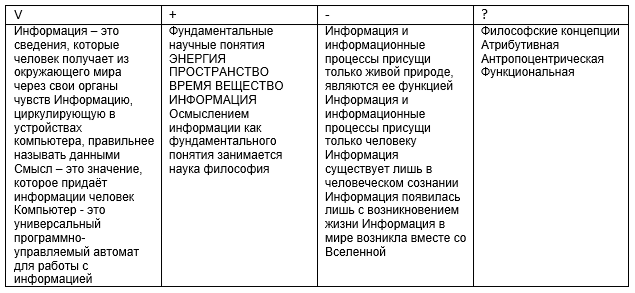 Как можно  использовать прием «инсерт» на уроках информатики.тема: Информация. Информационные процессы.
Прием "Инсерт" может работать на каждом этапе урока.
Во-первых, он заставляет вспомнить то, что уже известно, то есть то, что нужно для стадии вызова.
Во-вторых, позволяет выделить из текста новое — что характерно для стадии осмысления.
И, в-третьих, предполагает самостоятельный анализ информации, интерактивное обсуждение, что приемлемо на стадии размышления или рефлексии
Заключение: